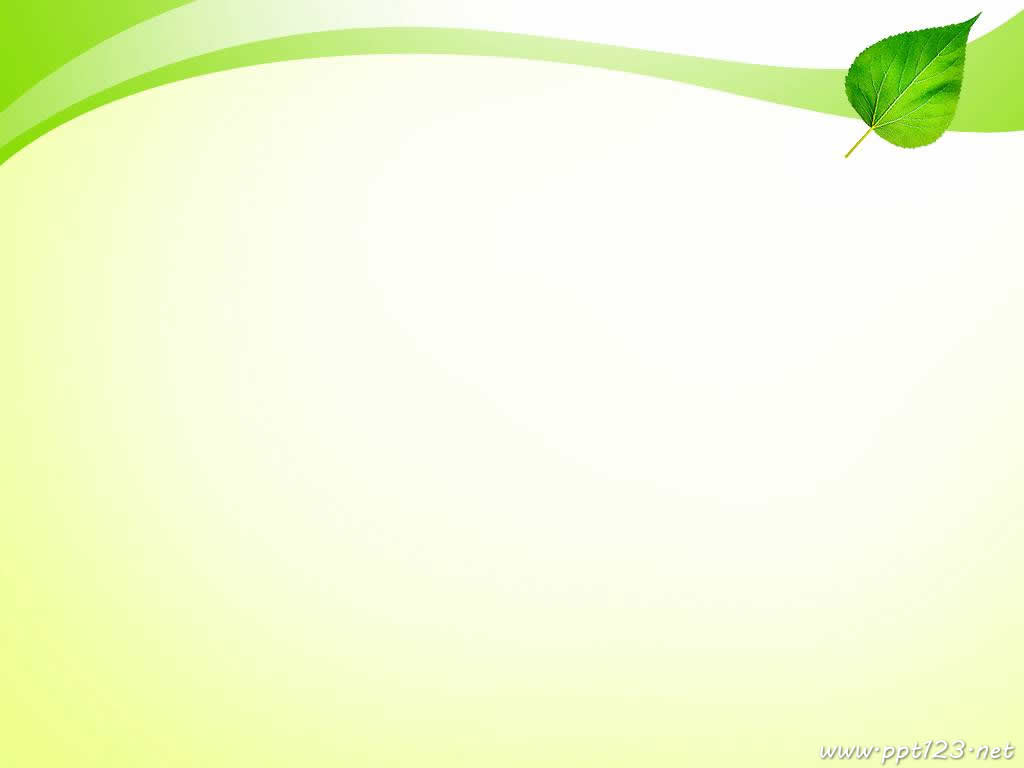 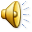 «Трудом славен человек»
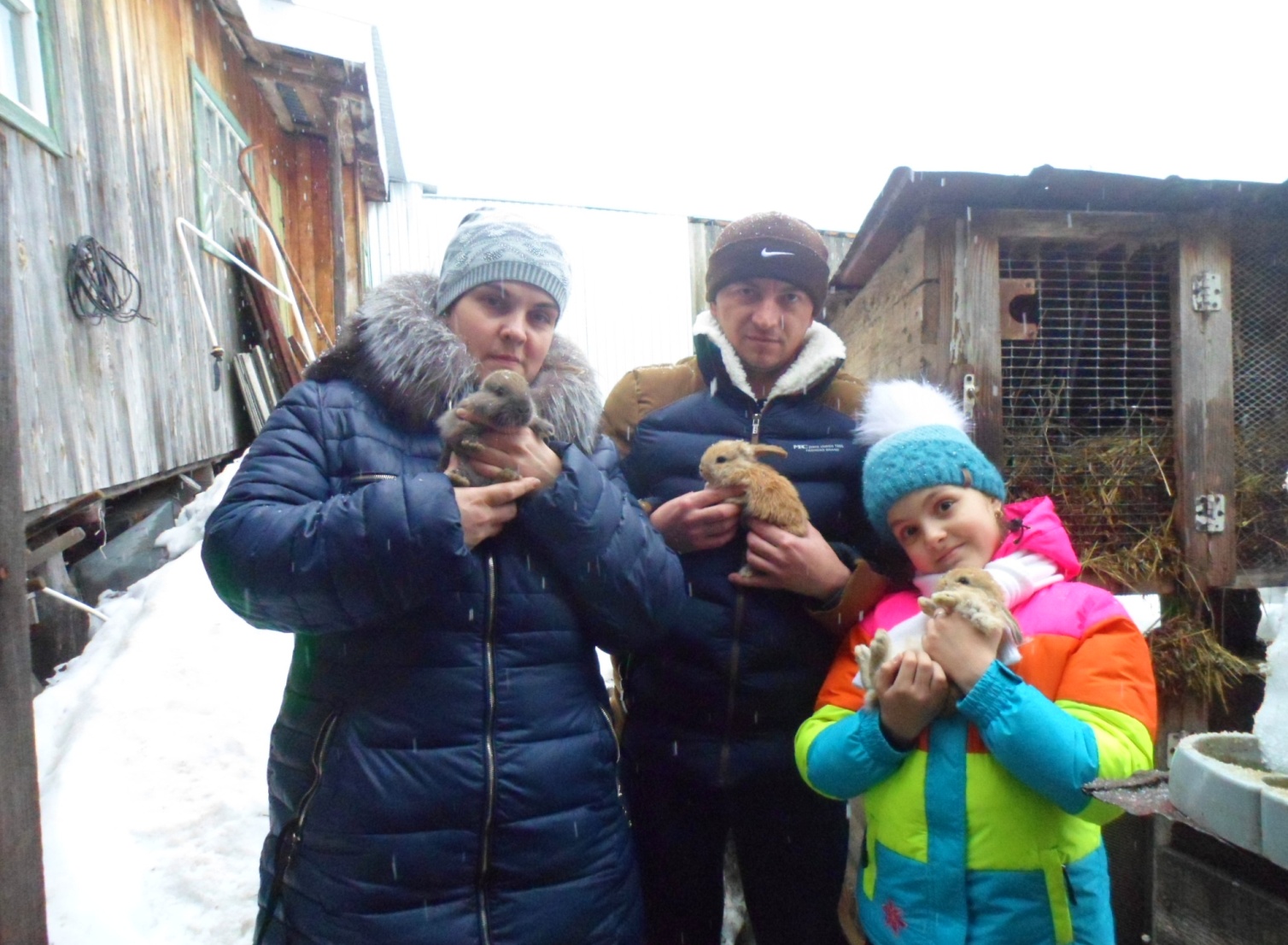 СЕМЬЯ ИСАЕВЫХ
МБОУ СОШ №1 им. Б. А. Прозорова г. Никольск
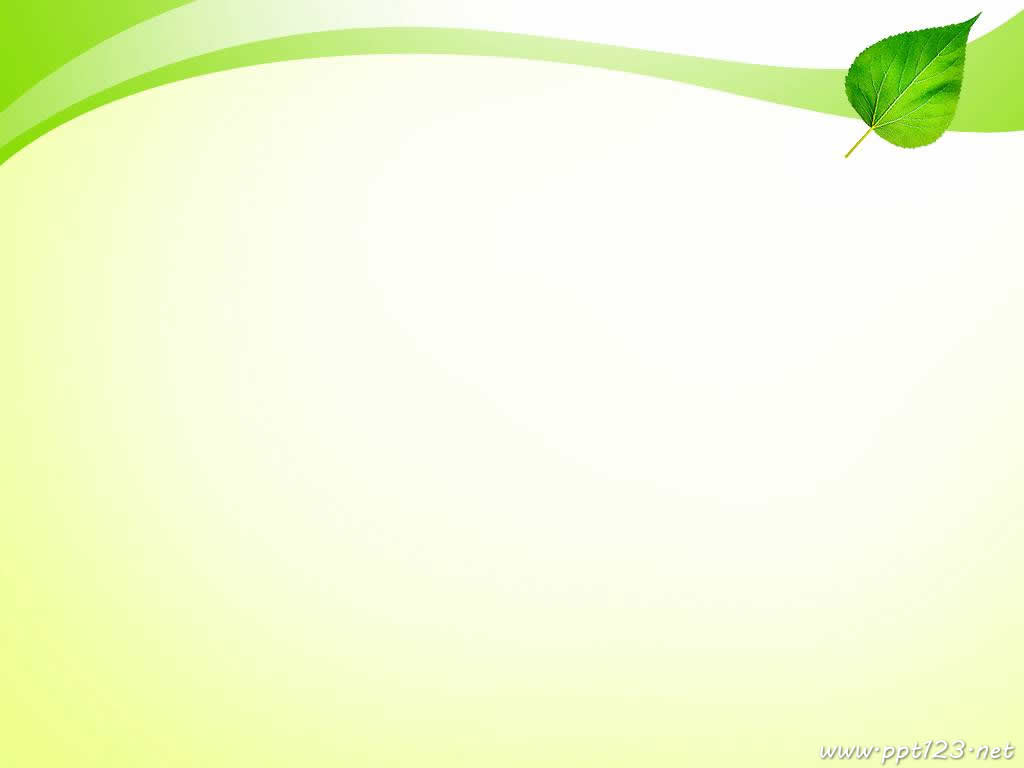 Меня зовут  Исаева Настя. Я учусь во 2 «б» классе. 
Моя семья дружная. Это мама, папа, я и моя маленькая сестренка, которой нет ещё и годика. 
Наша семья трудолюбивая. В домашнем хозяйстве у нас есть: куры, кролики, поросята. И мы все вместе заботимся о них. 
Летом мама много времени проводит в огороде и старается меня приучить к труду, говорит, что это мне пригодится, что труд облагораживает человека, и я с ней согласна.
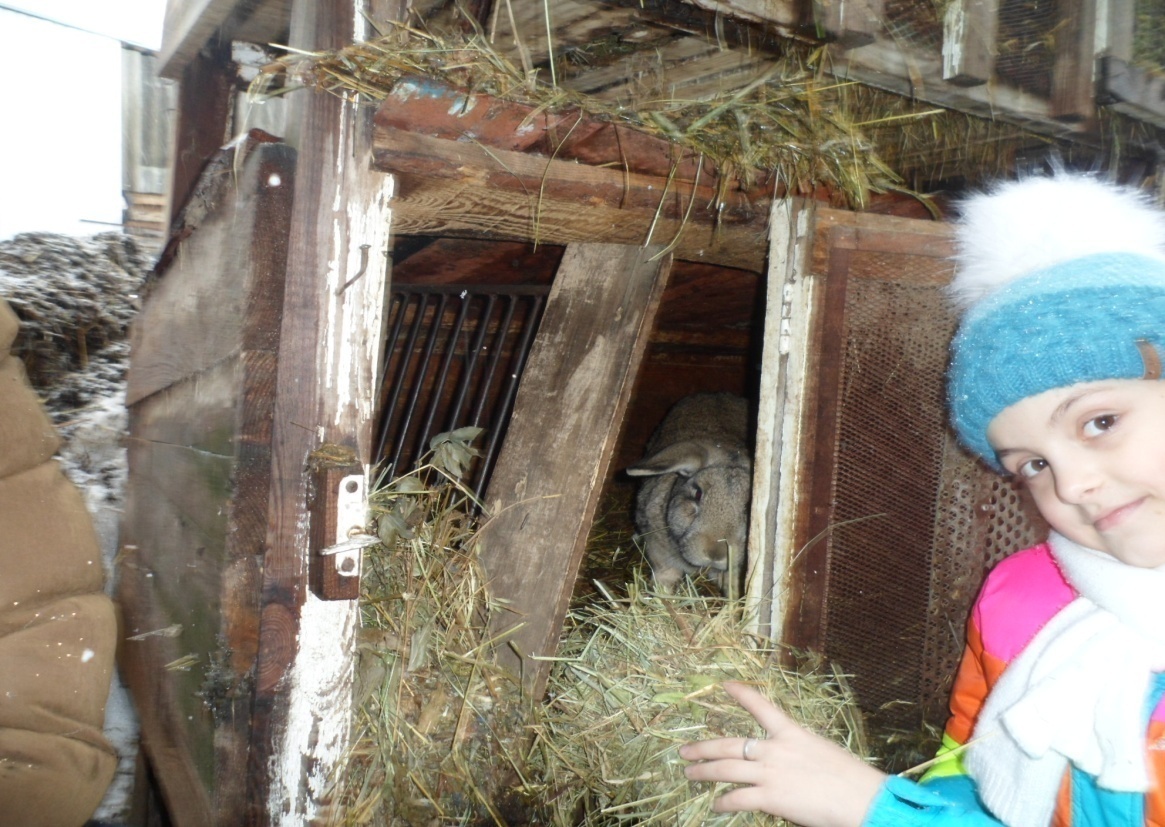 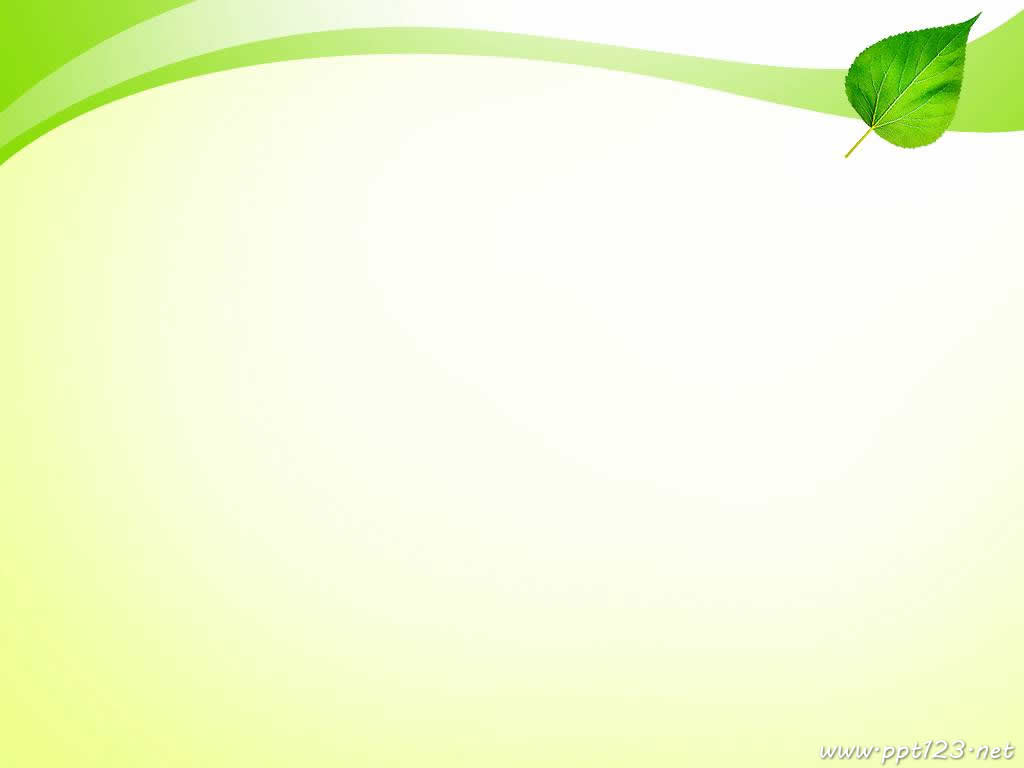 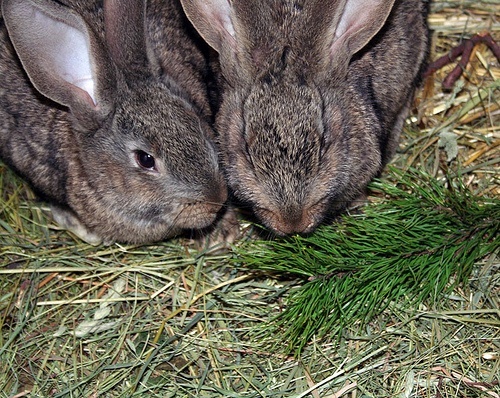 Кролики-мои домашние любимцы!
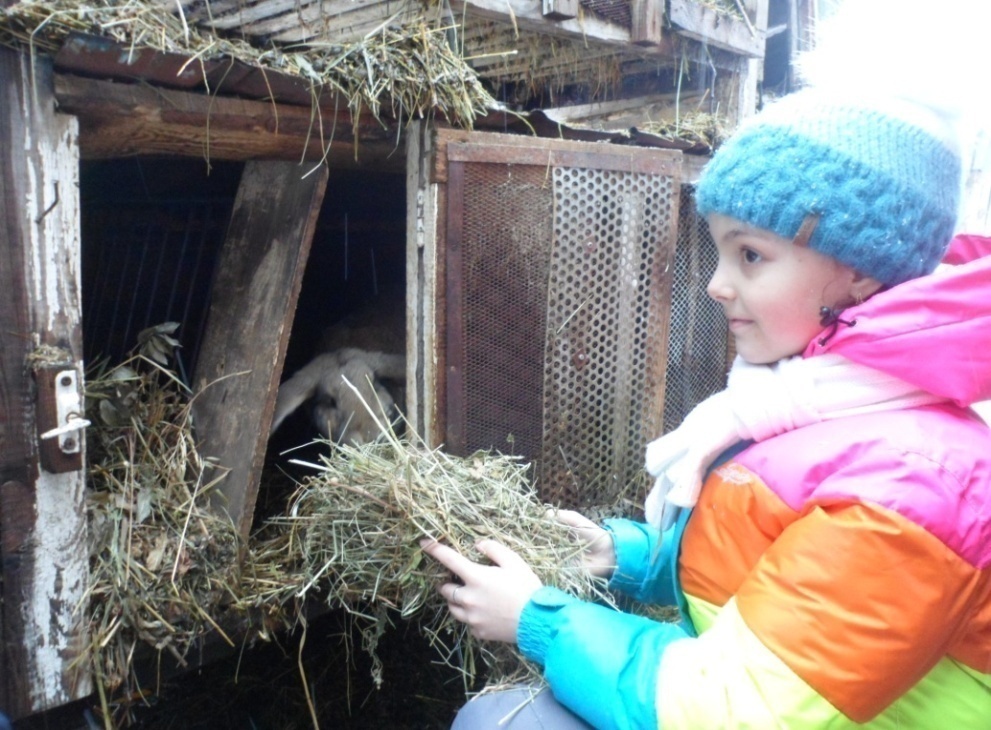 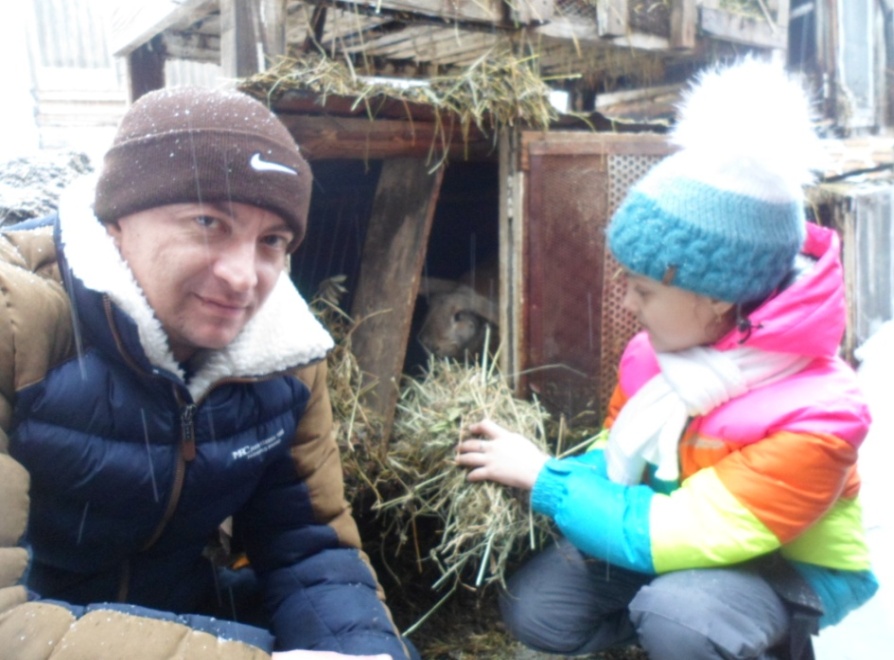 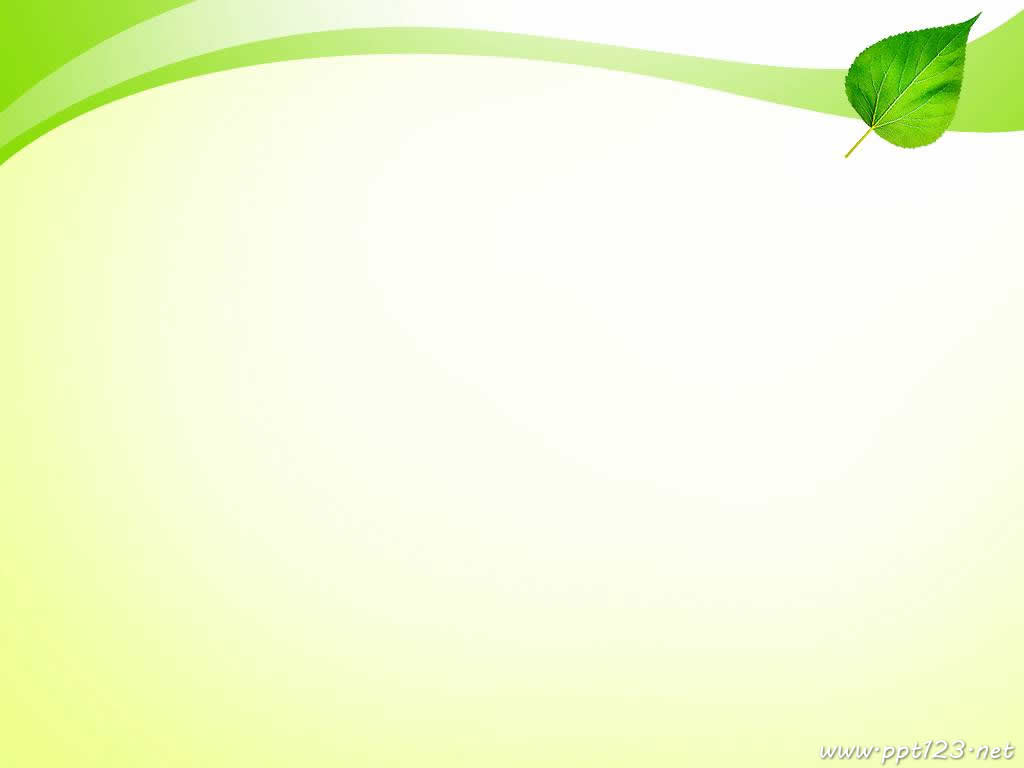 Летом с папой и мамой я заготавливаю кроликам на зиму корм: траву, картофель, морковь, капусту.
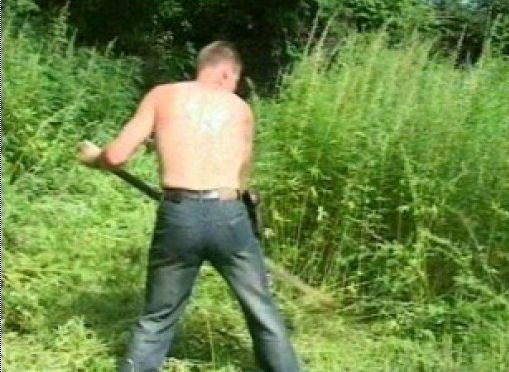 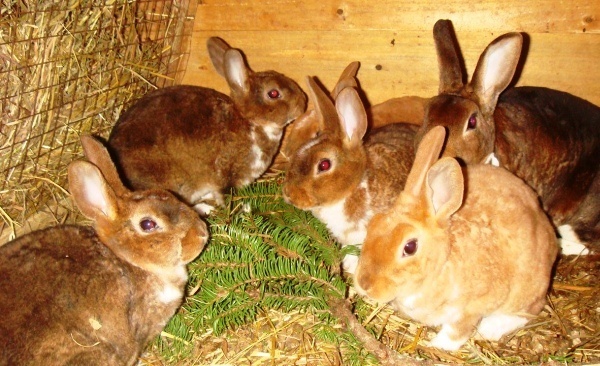 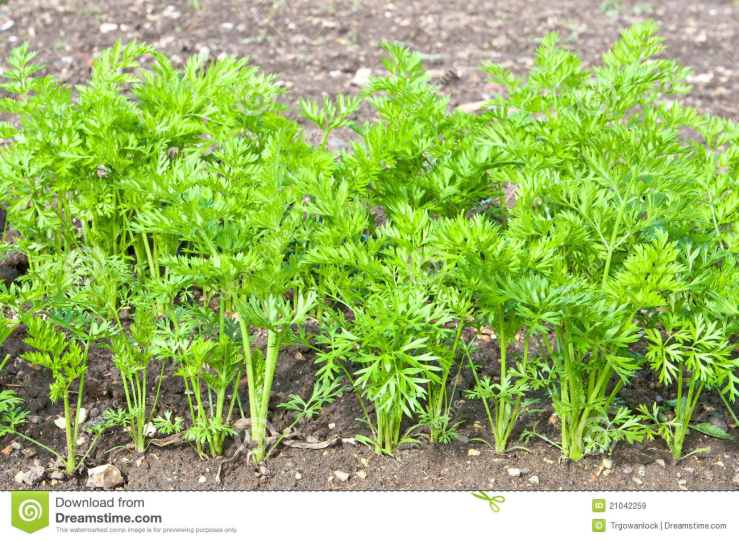 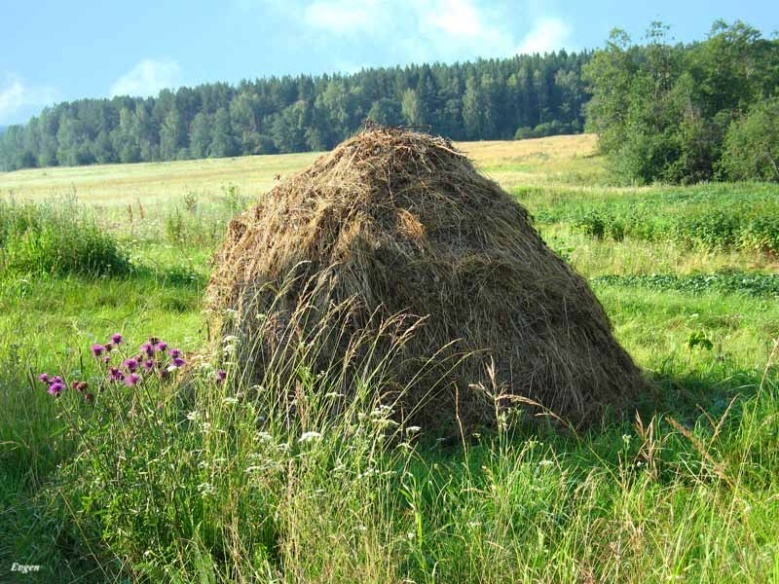 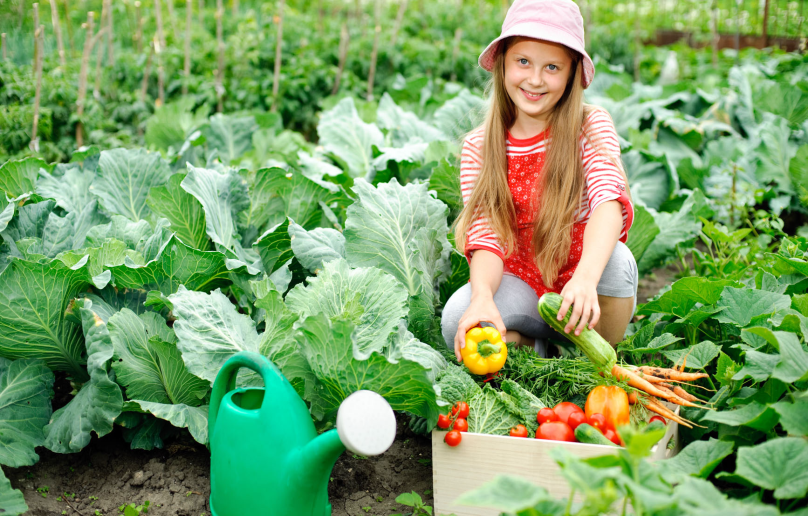 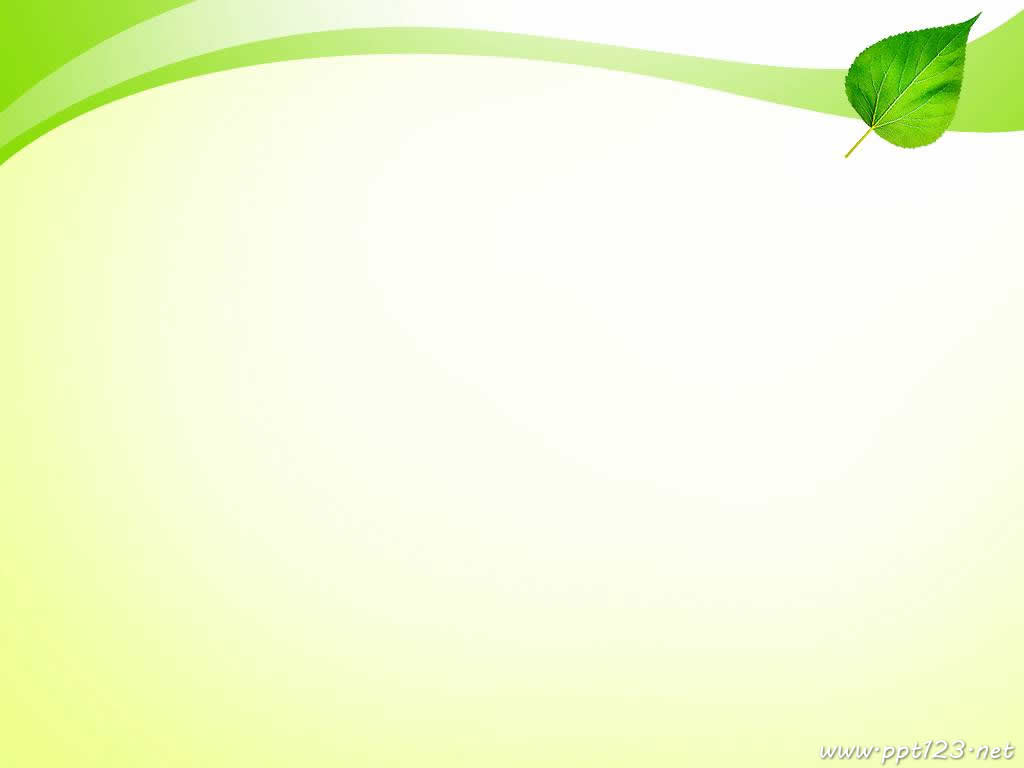 Куры – наши домашние птицы. 
Я люблю ухаживать за ними. Наливаю им свежую воду, даю зерно. Папа строит им теплый домик – курятник.
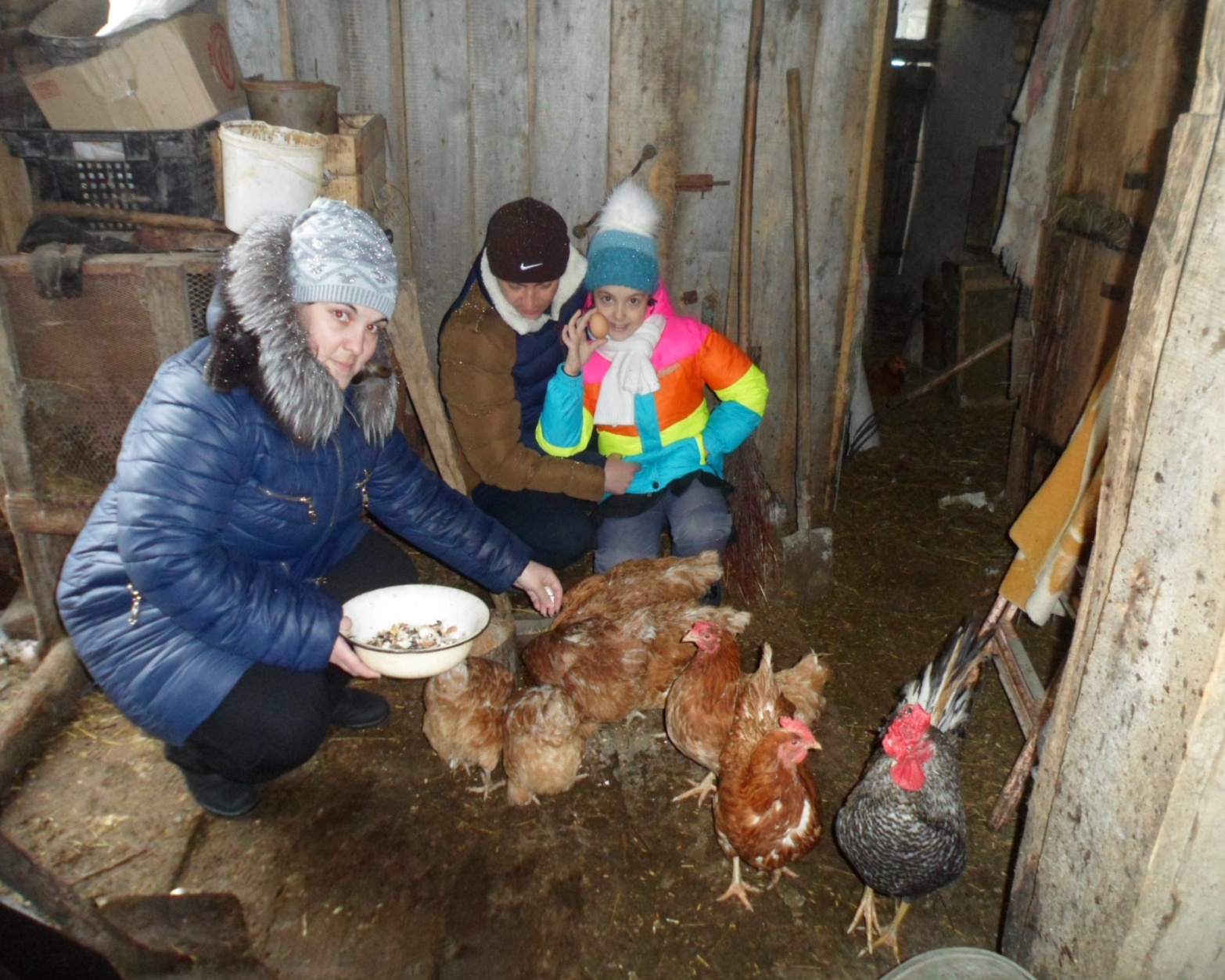 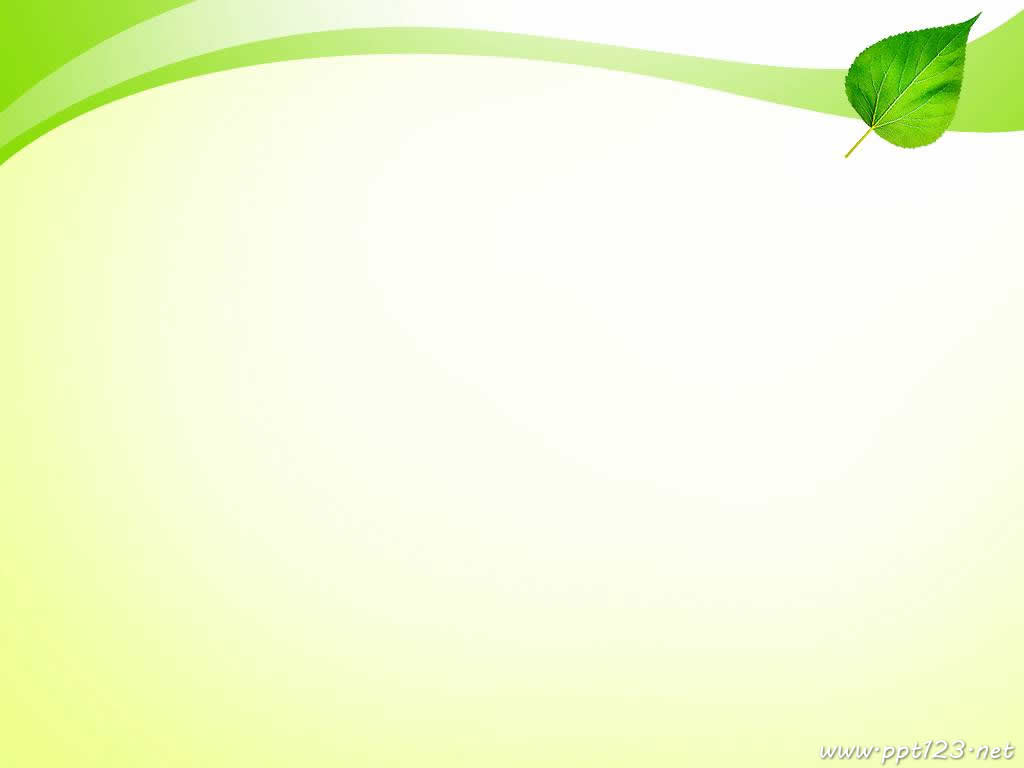 Украшением нашего двора была наседка!
  Казалось, она стала красивее, когда у нее появились цыплята, от нее будто шло тепло, дышало добротой. Я с мамой каждый день выносила большую светлую миску, наполненную кормом, оберегала их от опасностей.
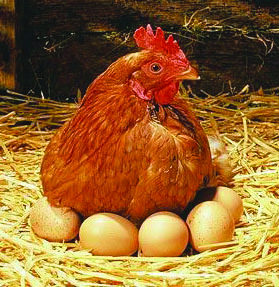 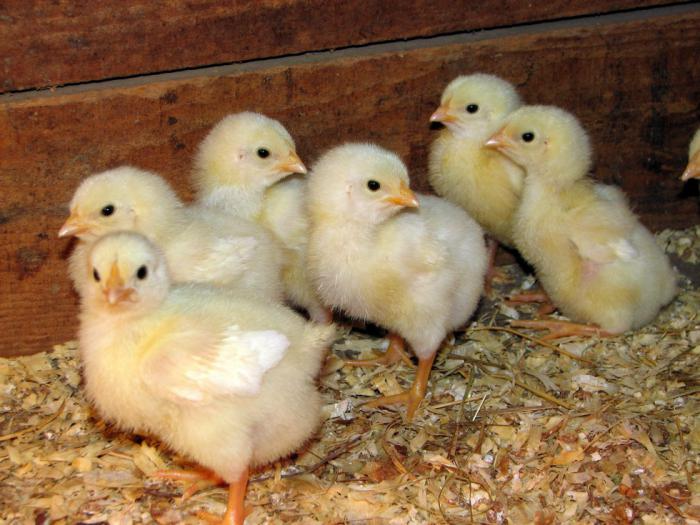 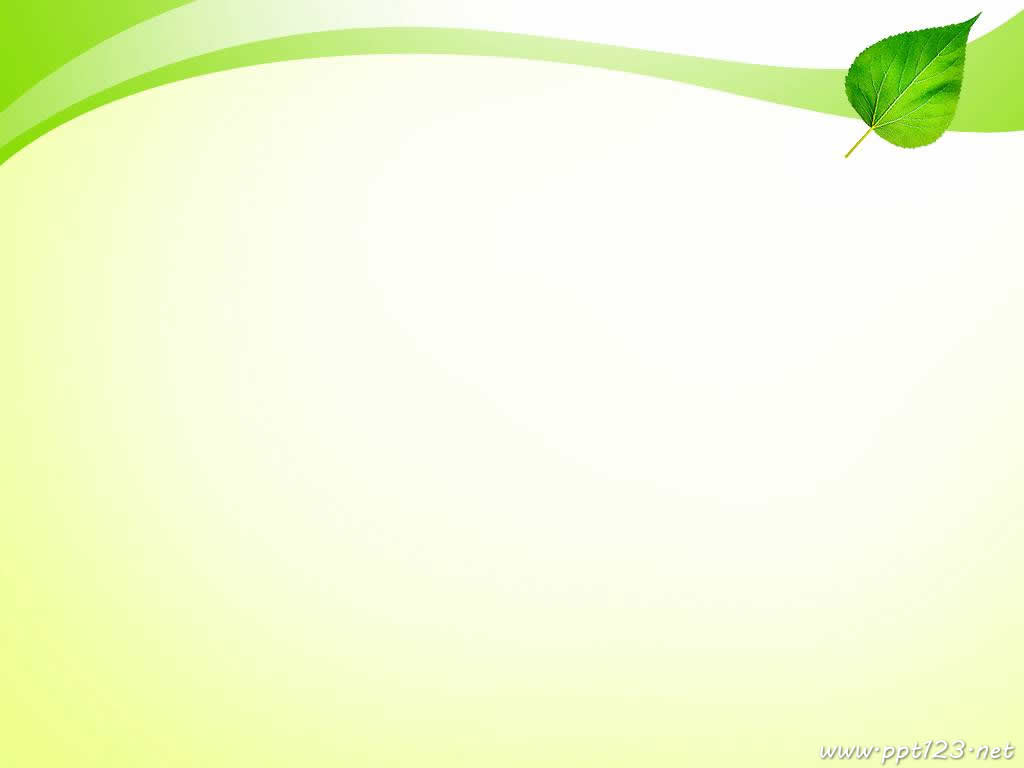 Наблюдаю, как мама кормит поросят. Слежу за чистотой корытца, приношу свежую воду.
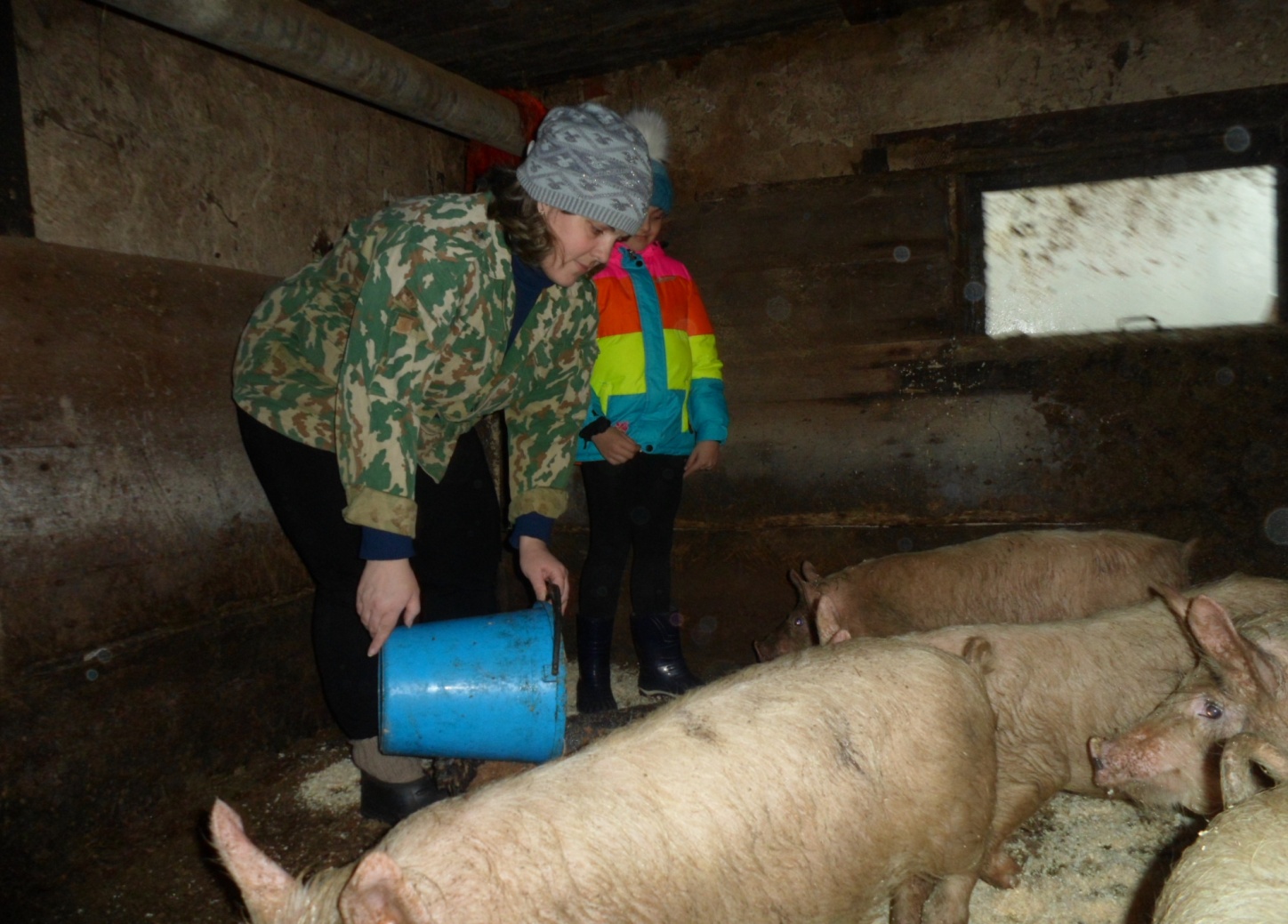 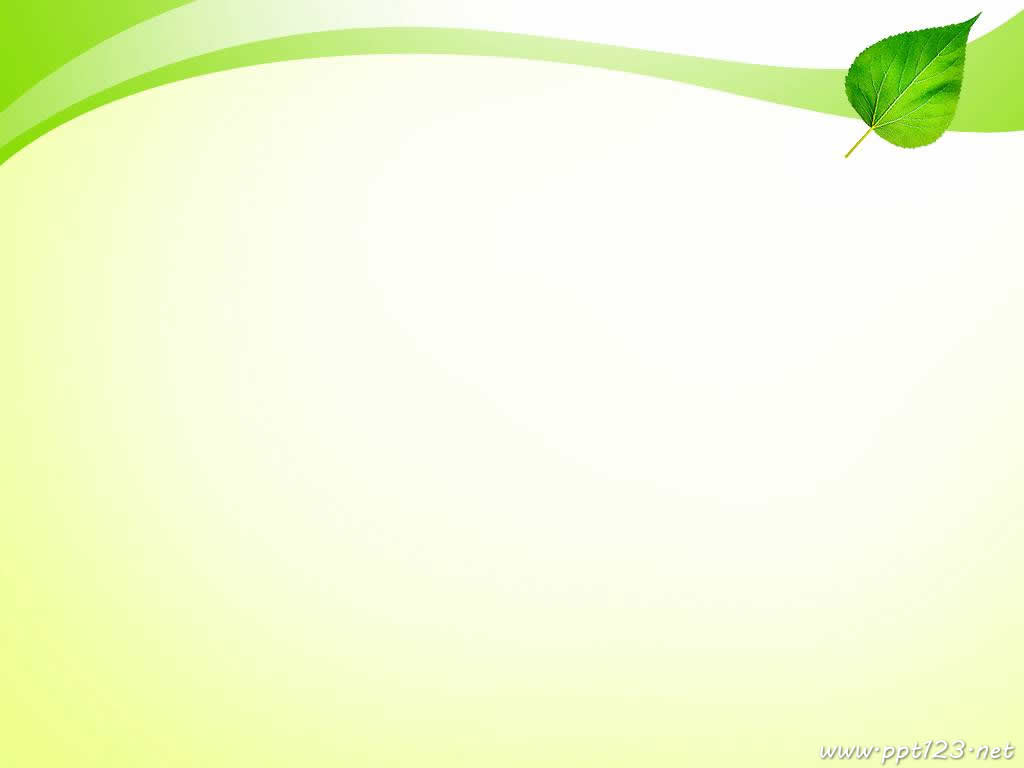 Помогаю ухаживать за новорожденными поросятами. Слежу за ними, когда мама их выпускает на прогулку на открытый воздух, солнечный свет.
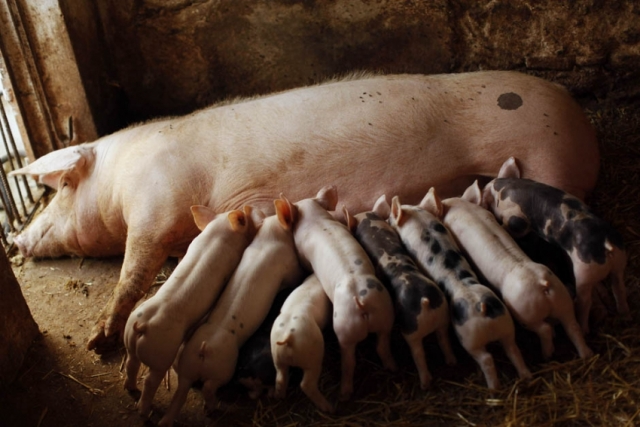 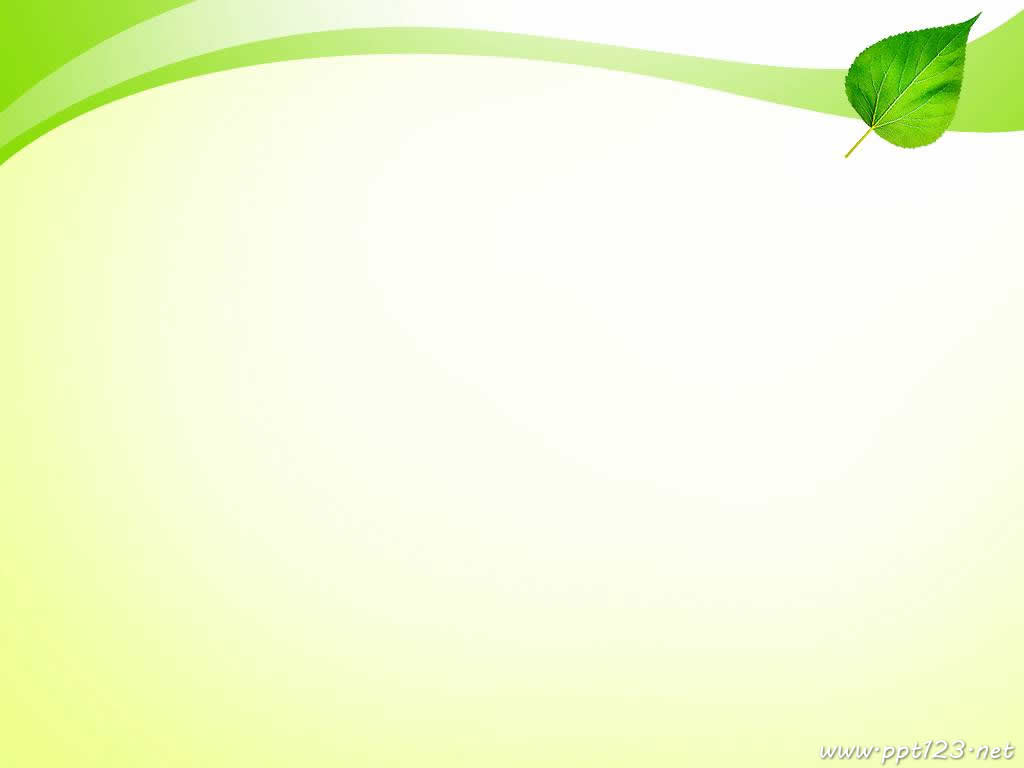 В нашем саду  созрело много яблок. И мы собирали собственный урожай. Мама и папа снимали с деревьев спелые плоды, а я бережно укладывала их в большие корзины.
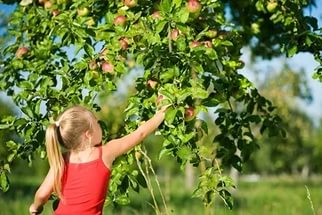 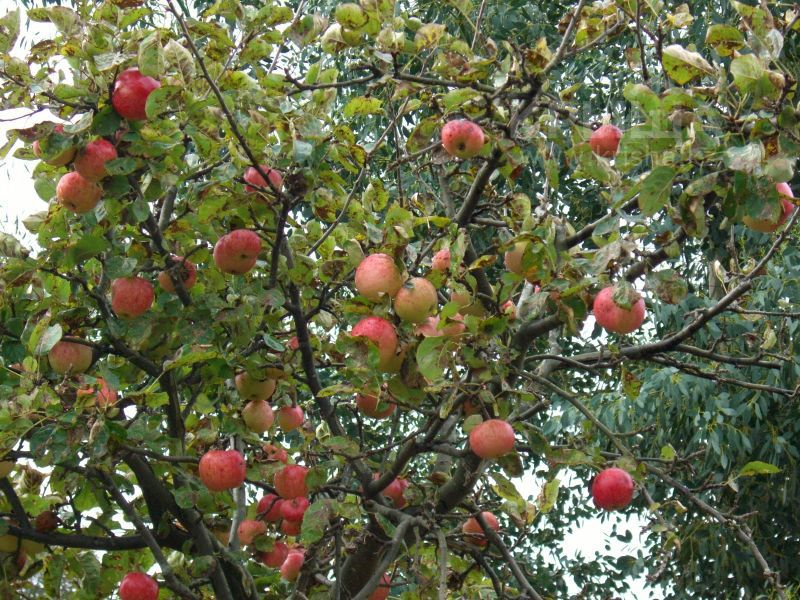 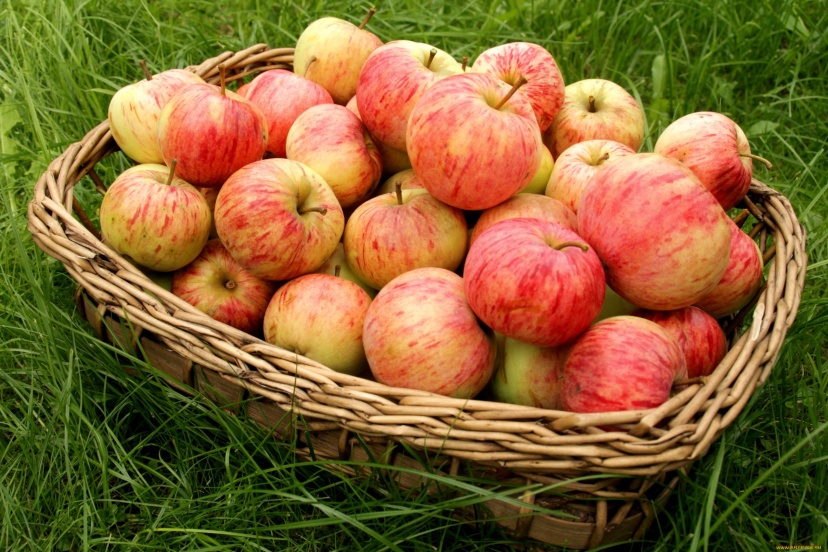 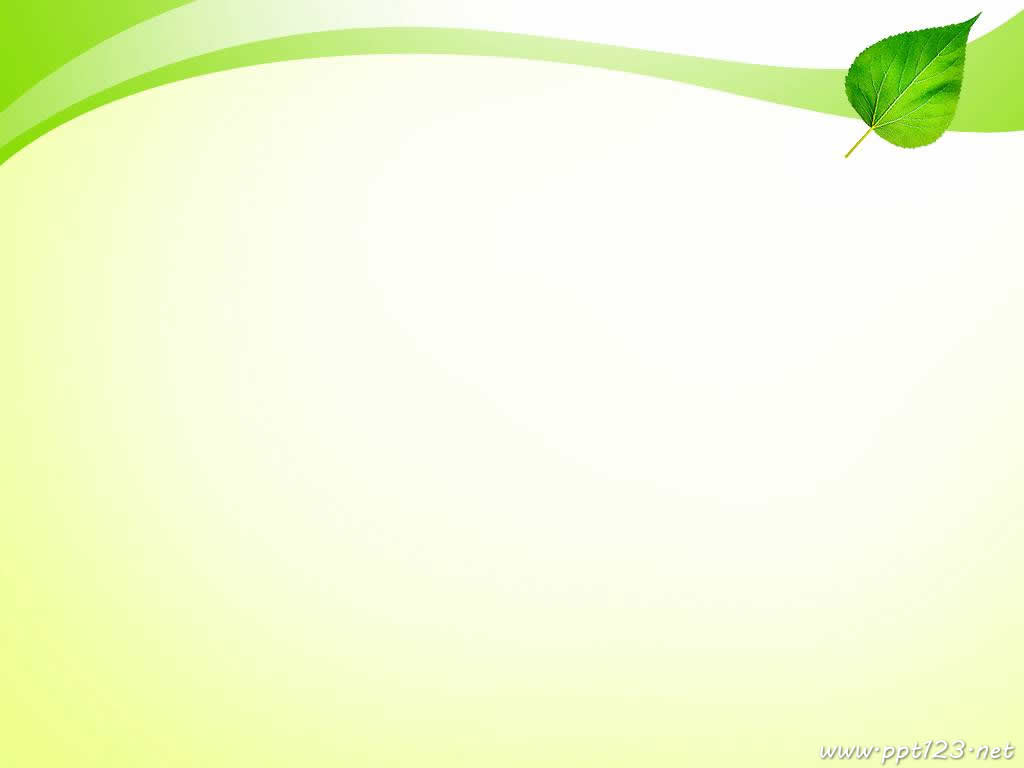 У нас в саду много цветов, ягод.  Я люблю их поливать. Когда весной и летом зацветают наши зеленые любимцы, у нас настоящий праздник.
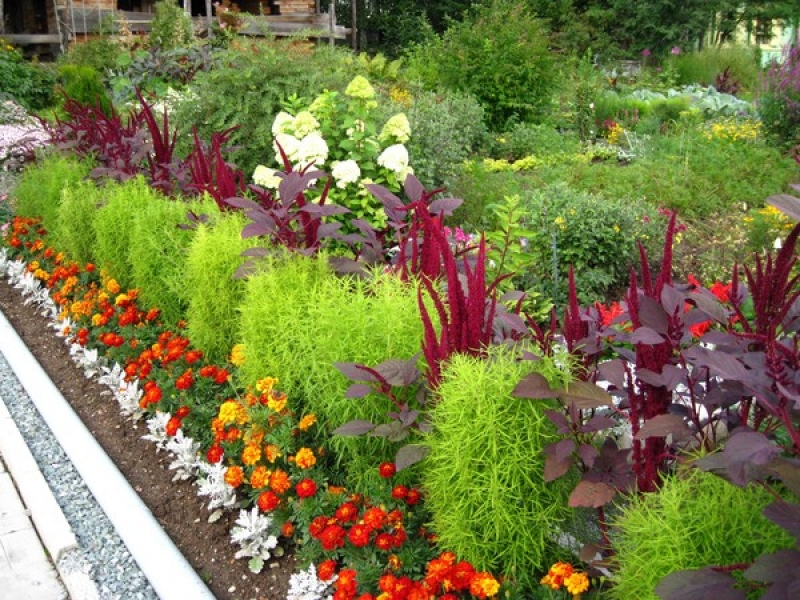 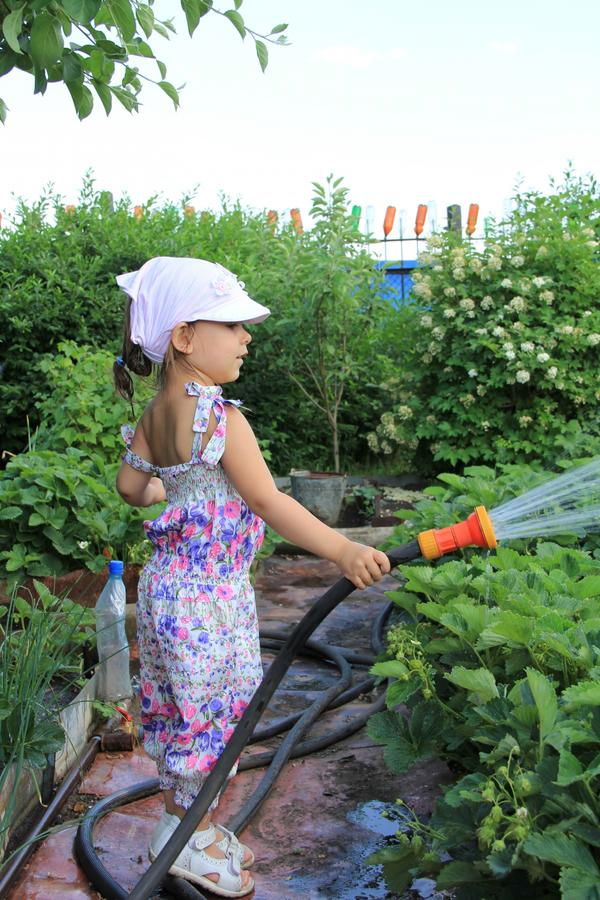 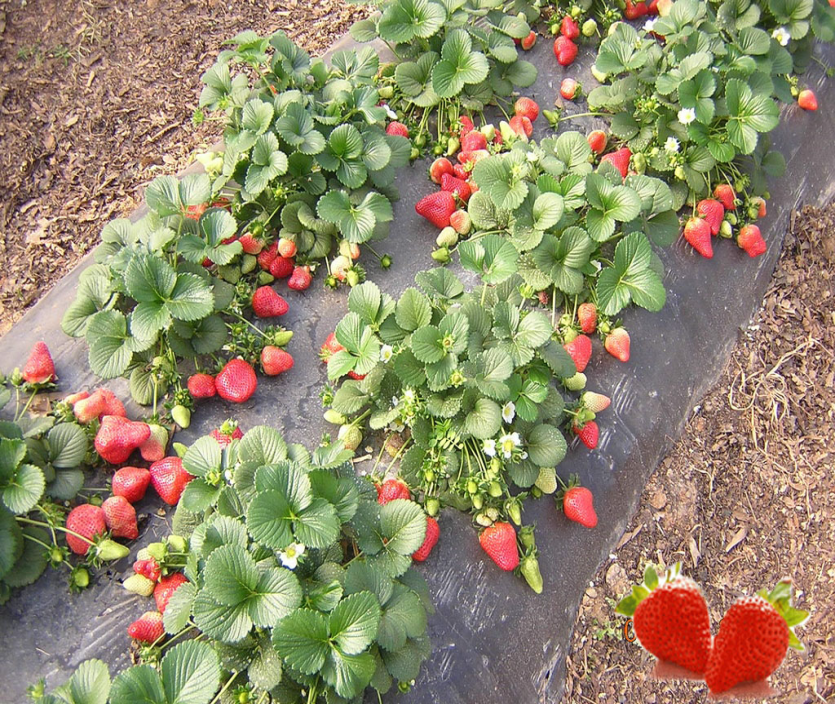 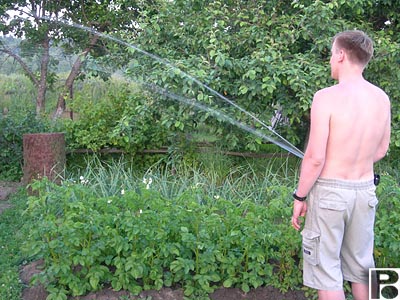 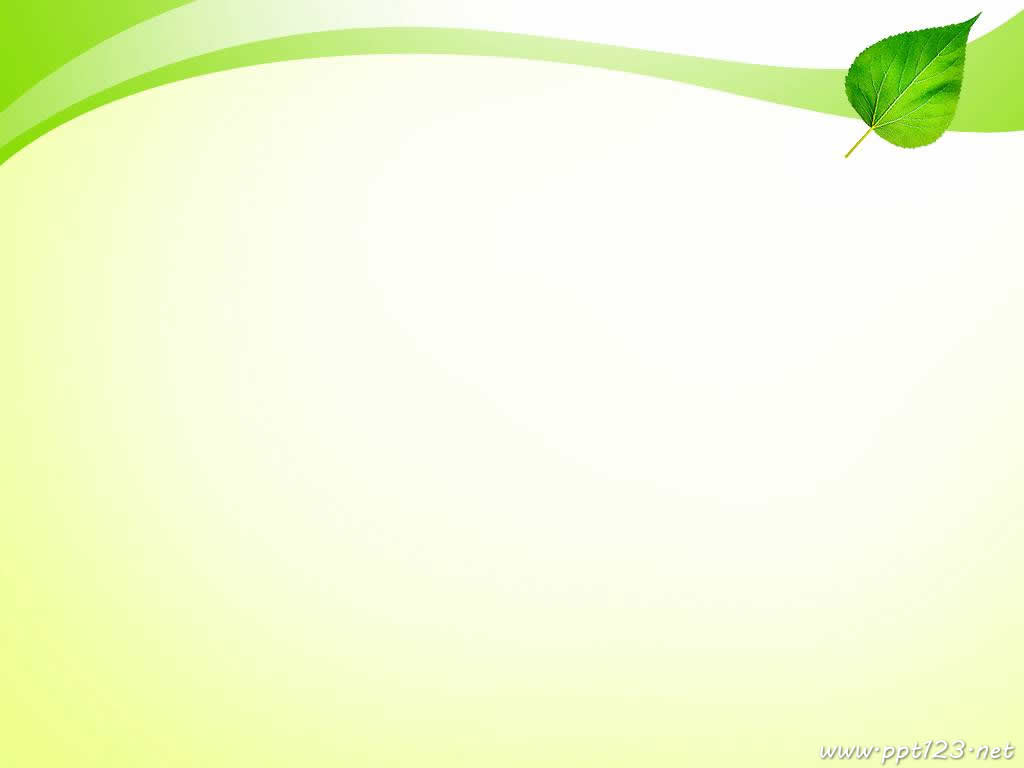 Летом у нас на огороде созрел богатый урожай. Сначала мы с мамой и папой убрали свёклу, морковку, репу, лук. В последнюю очередь убирали капусту, потому что она не боится холода.
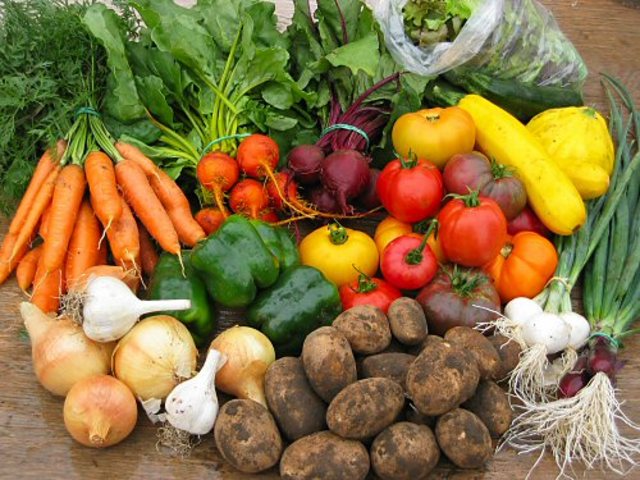 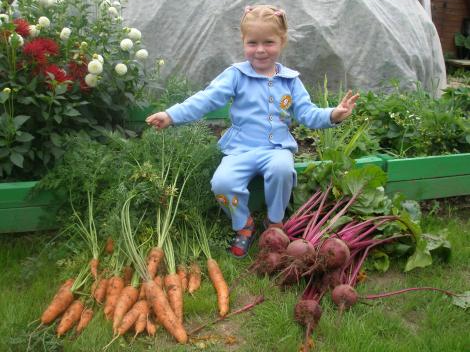 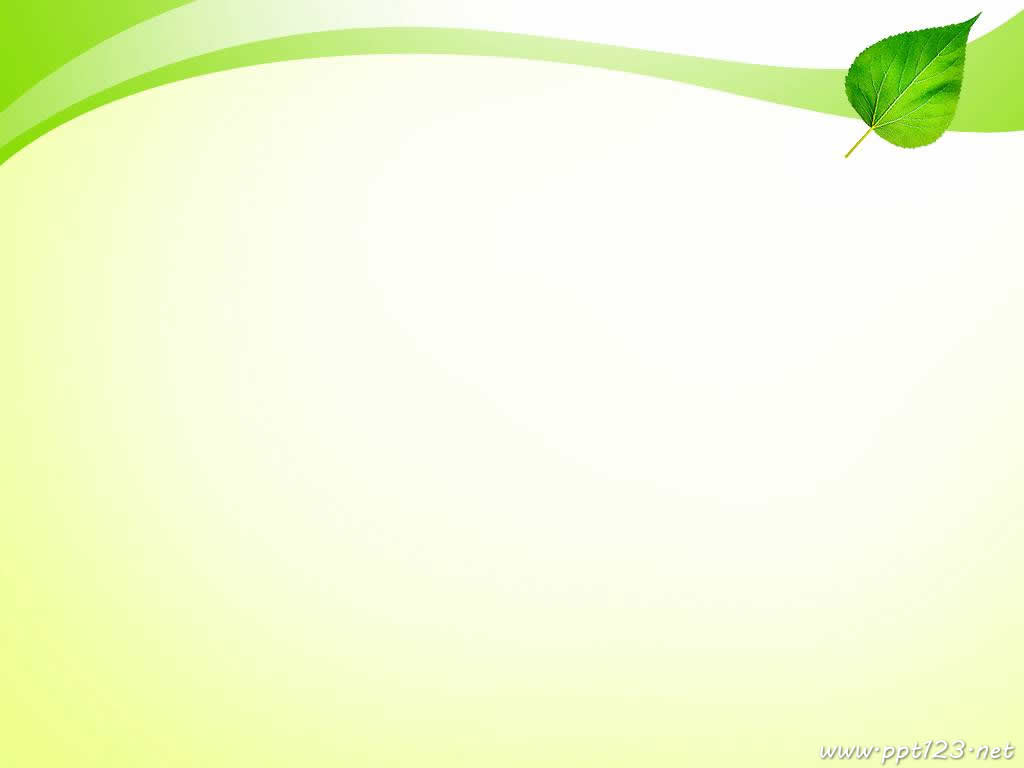 Я знаю пословицы и поговорки о труде
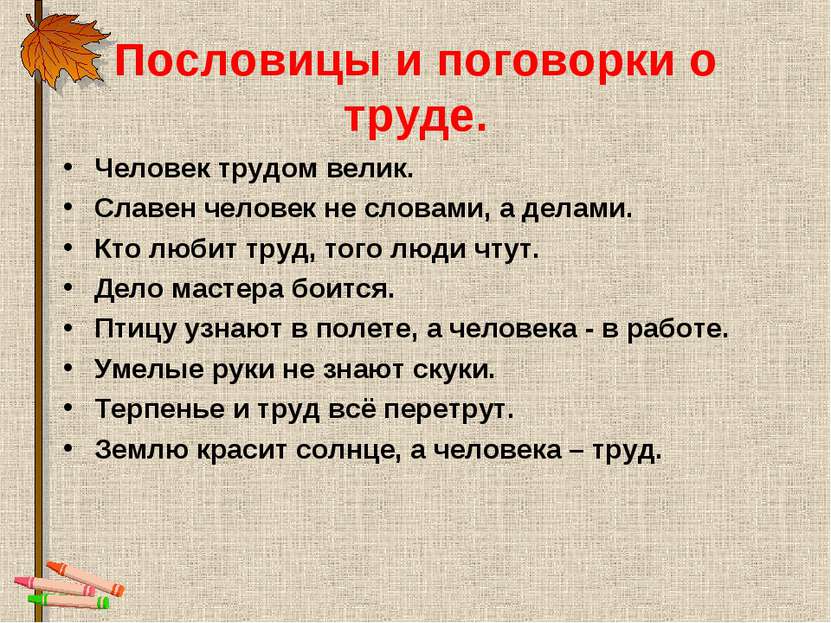 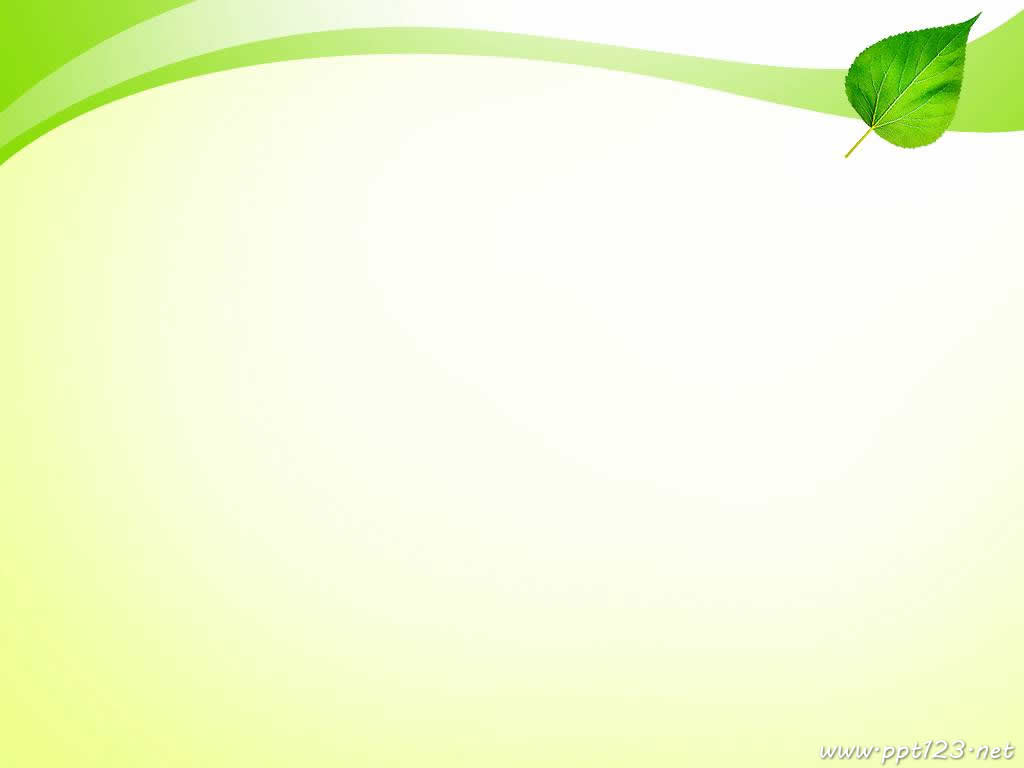 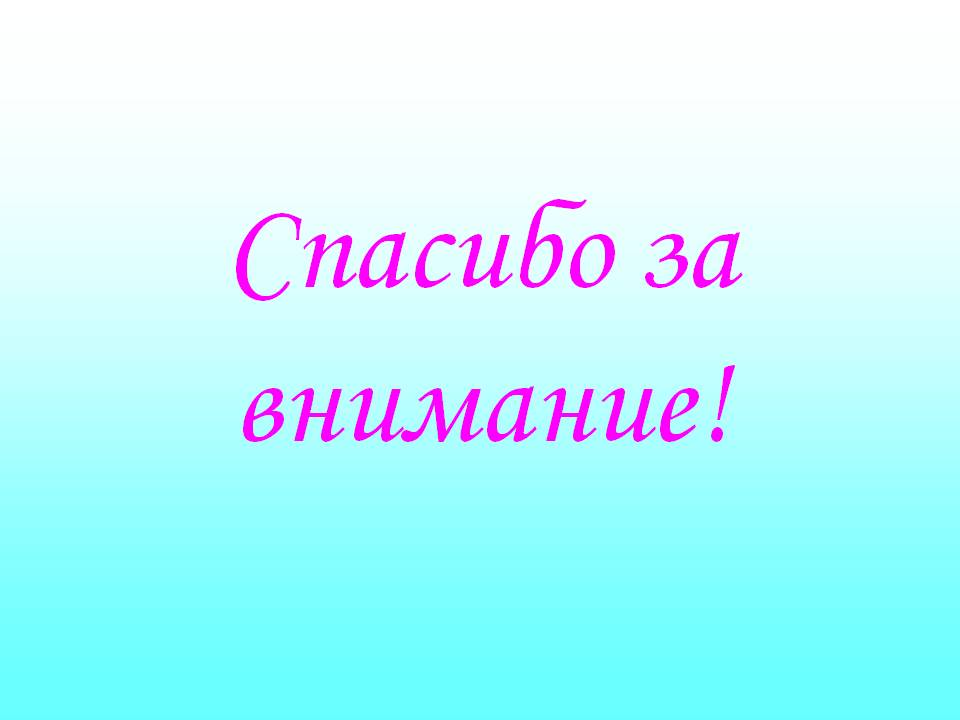